Lots of Random
All over this page
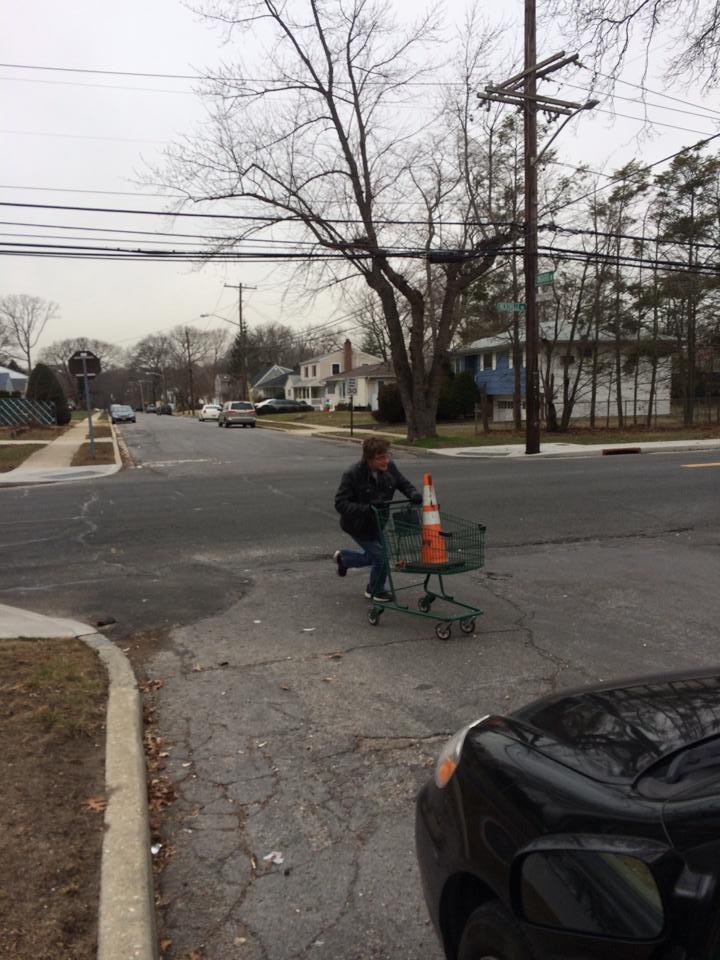 Me and a Traffic Cone
Someone needs more school
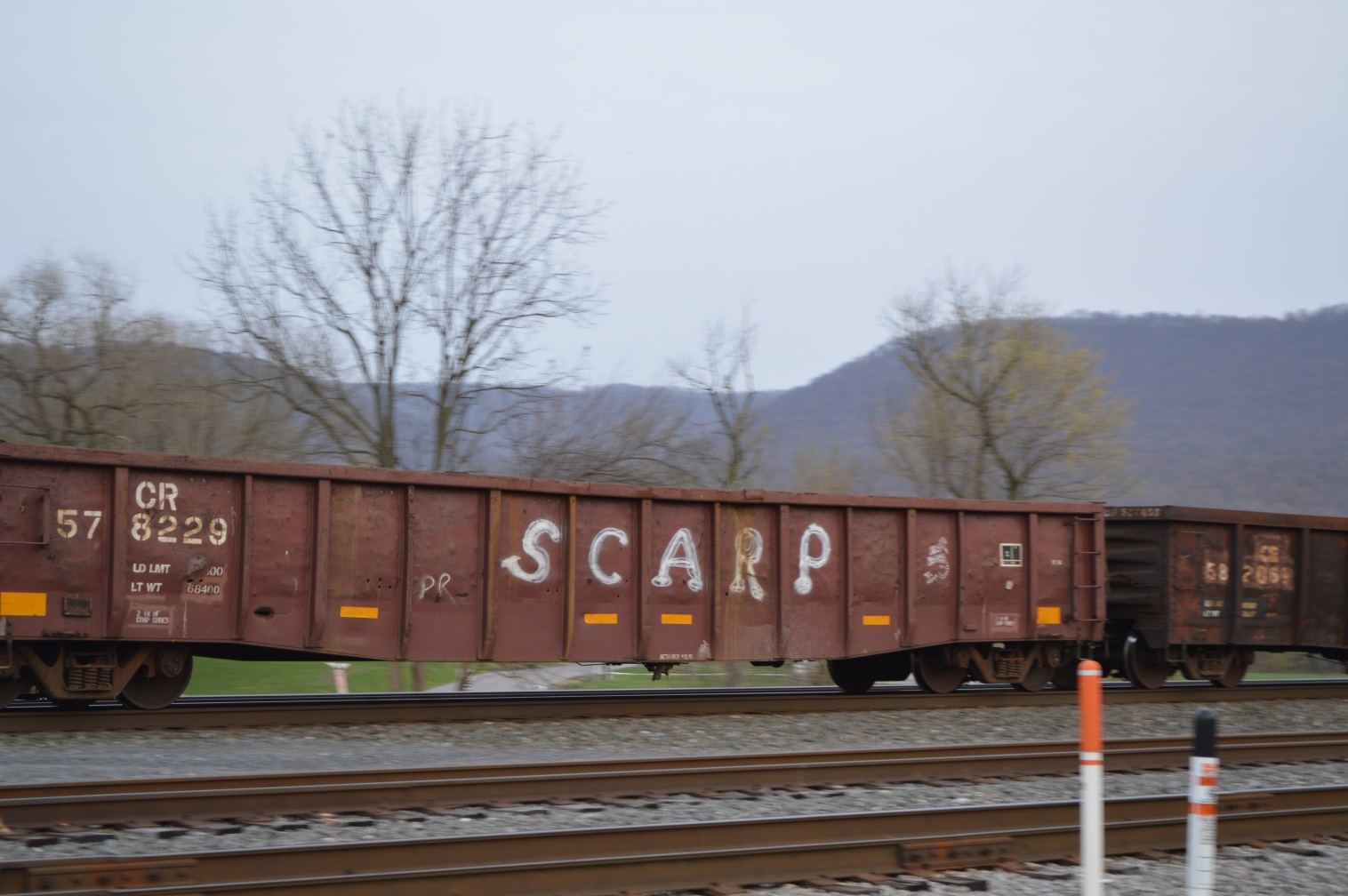 Buck Buck Buck Buck
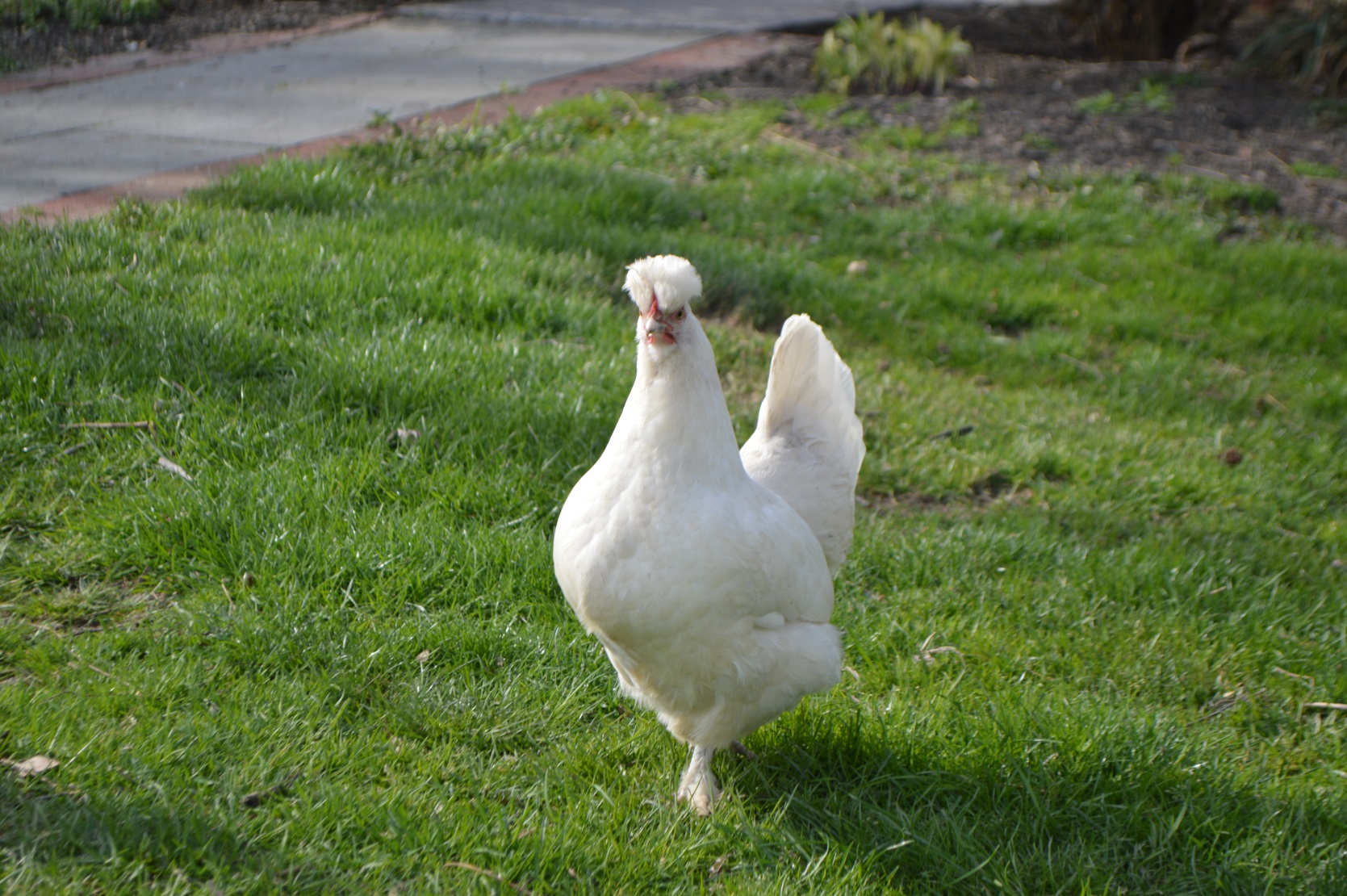 I like Traffic Cones
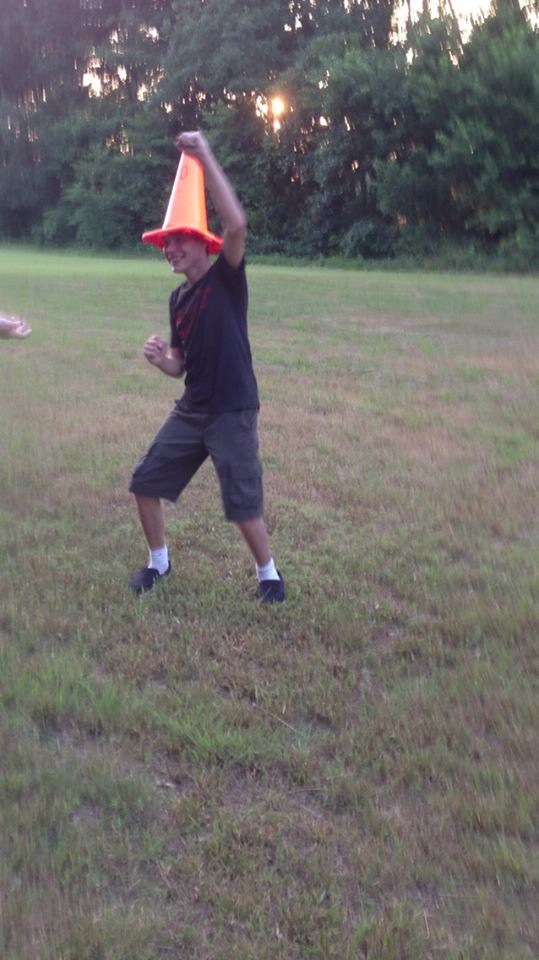 One day I’m gonna do this to my dog
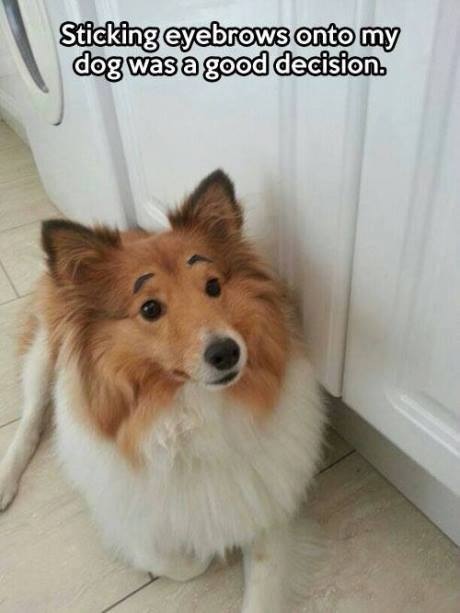 We had to… Return
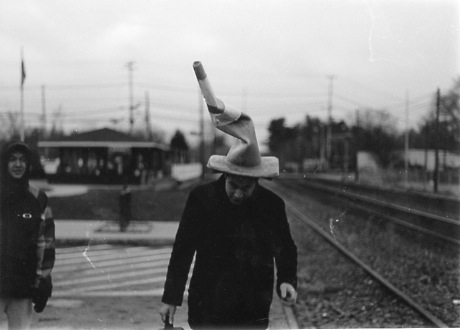